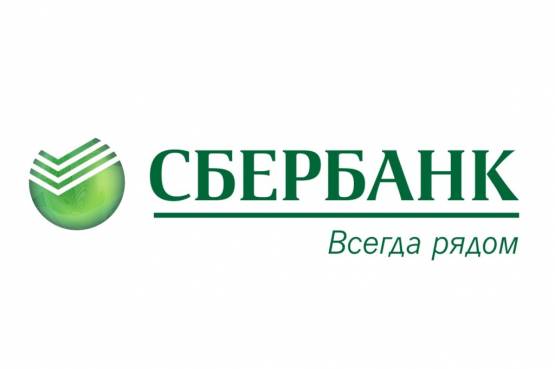 Наименование организации: 
Дополнительный офис №7003/0660   Пао Сбербанк

Адрес организации: г.Красноуфимск
 ул. куйбышева, 13
Руководитель:Швецова Екатерина Алексеевна

Выполнила студентка ГБПОУ
 СО Красноуфимский аграрный колледж Иванова Марина
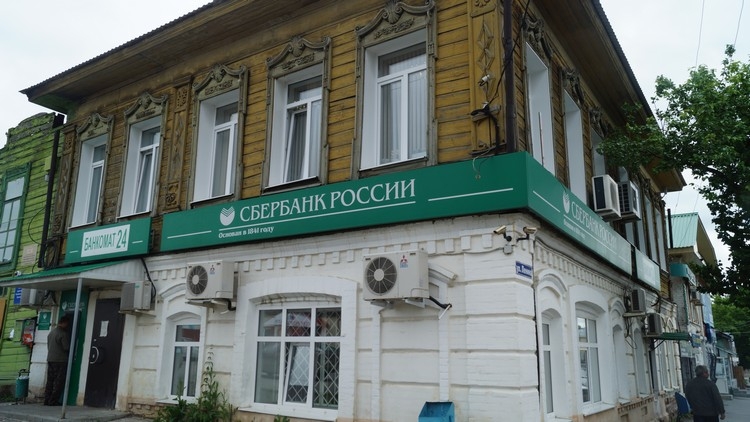 ПАО Сбербанк
- крупнейший банк в России и один из ведущих глобальных финансовых институтов. На долю Сбербанка приходится около трети активов всего российского банковского сектора. Сбербанк является ключевым кредитором для национальной экономики и занимает крупнейшую долю на рынке вкладов. Учредителем и основным акционером ПАО Сбербанк является Центральный банк Российской Федерации.
ДО №7003/0660 ПАО «Сбербанк» базируется на обслуживании физических лиц.
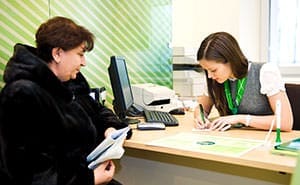 Основные виды услуг для физических лиц, которые предоставляет банк это:
Программное обеспечение ПАО Сбербанка
В банке установлены устройства самообслуживания, они позволяют совершать основные банковские операции не только с использованием банковской карты, но и наличными денежными средствами.
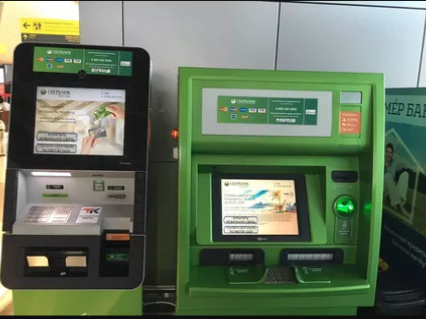 С помощью устройства самообслуживания можно проводить следующие операции:
Виды платежных карт Сбербанка
Пластиковые карты Сбербанка бывают:

Дебетовые: классические, премиальные, платиновые, молодежные, социальные, карты мгновенной выдачи, доп.карты, карты с индивидуальным дизайном;

 кредитные: классические, молодёжные, золотые, карты мгновенной выдачи;

  партнёрские: карта «Подари жизнь», «аэрофлот»
Лицензии банка на осуществление банковской деятельности
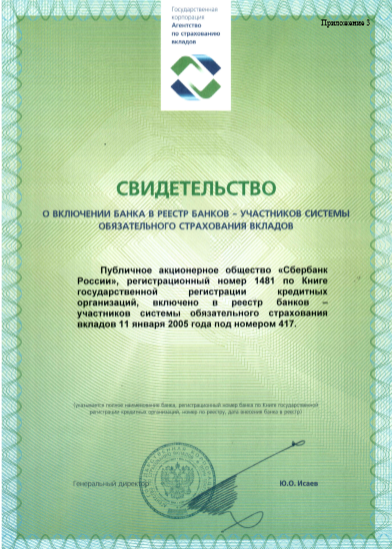 СПАСИБО ЗА ВНИМАНИЕ!!!